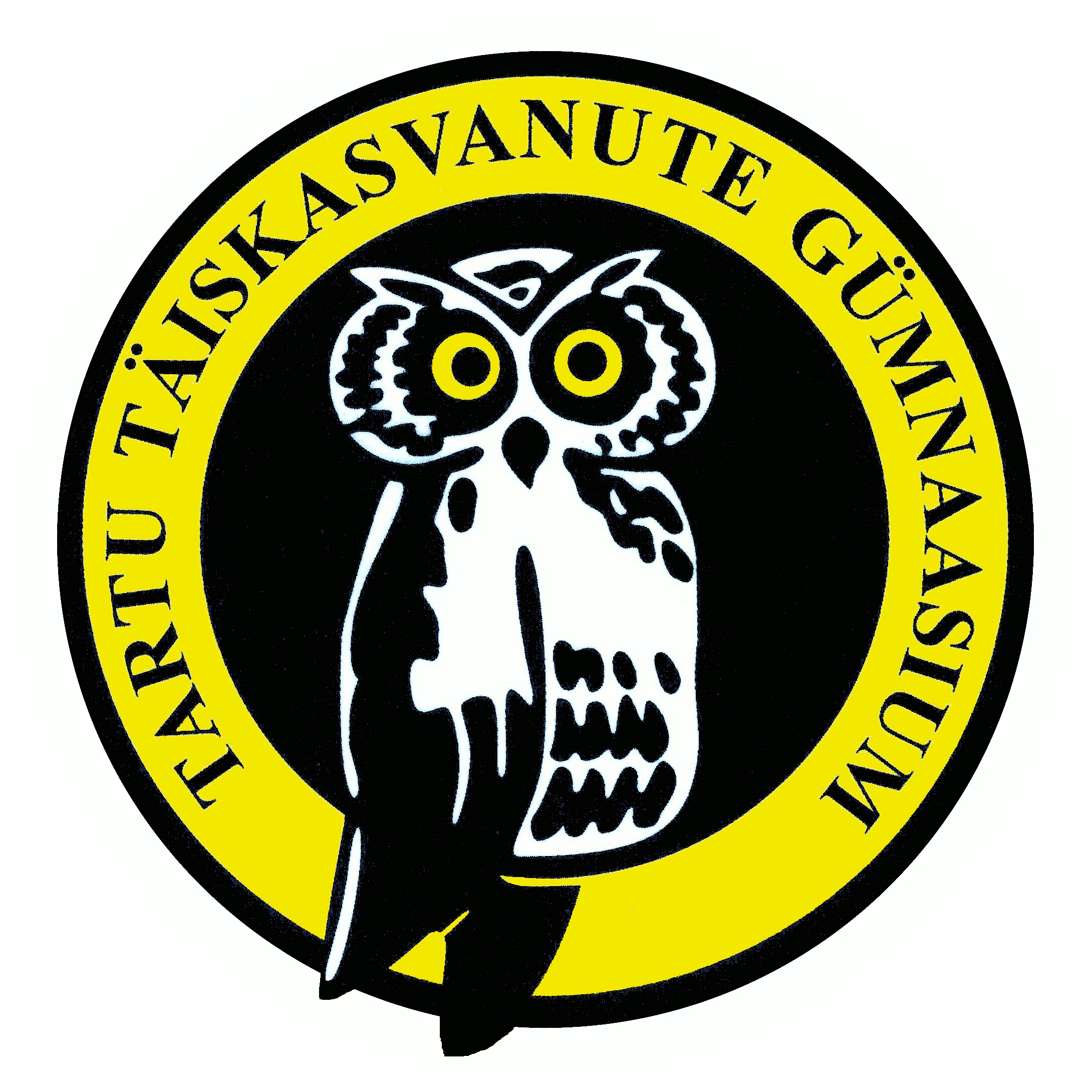 ÕPPIMISVÕIMALUSEDTARTU TÄISKASVANUTE GÜMNAASIUMIS
Kõnni ise elu adra taga, raja ise enesele teed (F. Tuglas)
KELLELE?
Neile, kellel

haridusest ei piisa sobiva töö leidmisel, on soov edasi õppida,

napib teadmisi ja oskusi oma laste koolitöö juhendamiseks,

tööandja valmistub koondamiseks,

on tekkinud iseenda harimise soov (õppida on huvitav!) …
KES  ÕPIVAD?
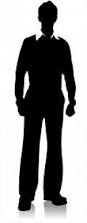 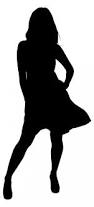 Keskmine vanus
23,1	    	 24,4  





 õpilasi 526
264
262
ÕPPIDA SAAB
Mittestatsionaarse õppevormiga 
24 õppetundi nädalas (täiskoormus) 
Üksikaineõpe (osakoormus)
Kutsekeskhariduse omandanud õpilased õppeaineid riigieksamite sooritamiseks

Eksternõppes

Täienduskoolitusena (tasuline)
Üksikuid õppeaineid
Riigieksamiteks ettevalmistamiseks
0- ehk tasanduskursustel
OMANÄOLINE KOOL
Vanim täiskasvanute kool Eestis – 100 aastat kogemust!

Täiskasvanutele sobiv perioodõpe alates 1995. aastast: 
4 perioodi (4x6 kursust), 
8 nädalat õppetööd 6-s aines, 9. nädalal arvestused
4-ks arvestuste nädalaks võimalik TäKS-i alusel võtta õppepuhkust

Võimalus koos õppenõustajaga õpingute aega ja koormust ise planeerida

  Õpilaste õppetöö edukuse toetuseks on koolis:	
õppenõustajad, sotsiaalpedagoog, psühholoog, karjäärinõustaja
VÕIMALUS ÕPPIDA
gümnaasiumis G1-G3 tasemel

põhikoolis 7. -9. klassis

eesti ja vene õppekeeles

päevasel (3 päeva x8 tundi) või  
õhtusel ajal (4 päeva x 6 tundi)

täis- ja osakoormusega (osakoormus)

E-õppes
Kooli põhiväärtused
Paindlikkus, individuaalne toetamine

Lugupidamine ja sallivus

Eluterve õhkkond

Meeskondlikkus ja partnerlus
Valikkursused, mis toetavad õpilast edasises elus („Sa saad hakkama“!)
Õpioskused

Kohalugu (geograafia, ajaloo, kunstiõpetuse lõiming)

Usundilugu 

Arvutiõpetus

Kõne ja väitlus

Kirjandus ja film

Psühholoogia

Perekonnaõpetus

Majandusõpetus

Ettevõtlusõpetus

Kärjääriõpetus
ÕPILASTE TOETAMINE
Õppenõustajad
personaalne vestlus ja õppekava koostamine kooli vastuvõtul
pidev kooliskäimise ja õppetöö edukuse jälgimine
toetus tekkivate raskuste ületamiseks nii koolis kui väljaspool kooli, koostöö koolisiseste  partneritega

Sotsiaalpedagoog
abi õppenõustajatele, 
suhtlus Rajaleidja  ja Hariduse Tugiteenuste Keskusega
õpilaste nõustamine sotsiaalsete garantiide osas, stipendiumite taotlused 

Psühholoog
õpilaste psühholoogiline nõustamine, testimine ja selle tagasisidestus
ÕPILASTE TOETAMINE
I ja II  perioodis õpilastele õpioskuste kursus

Põhiainetel nn „0“ kursused

Kolmapäeviti matemaatika õpituba

Kõigi kursuste materjal veebis nn kursuste lehel või Moodle`s

Järelvastamise klass
Kooli lõpetajate arv
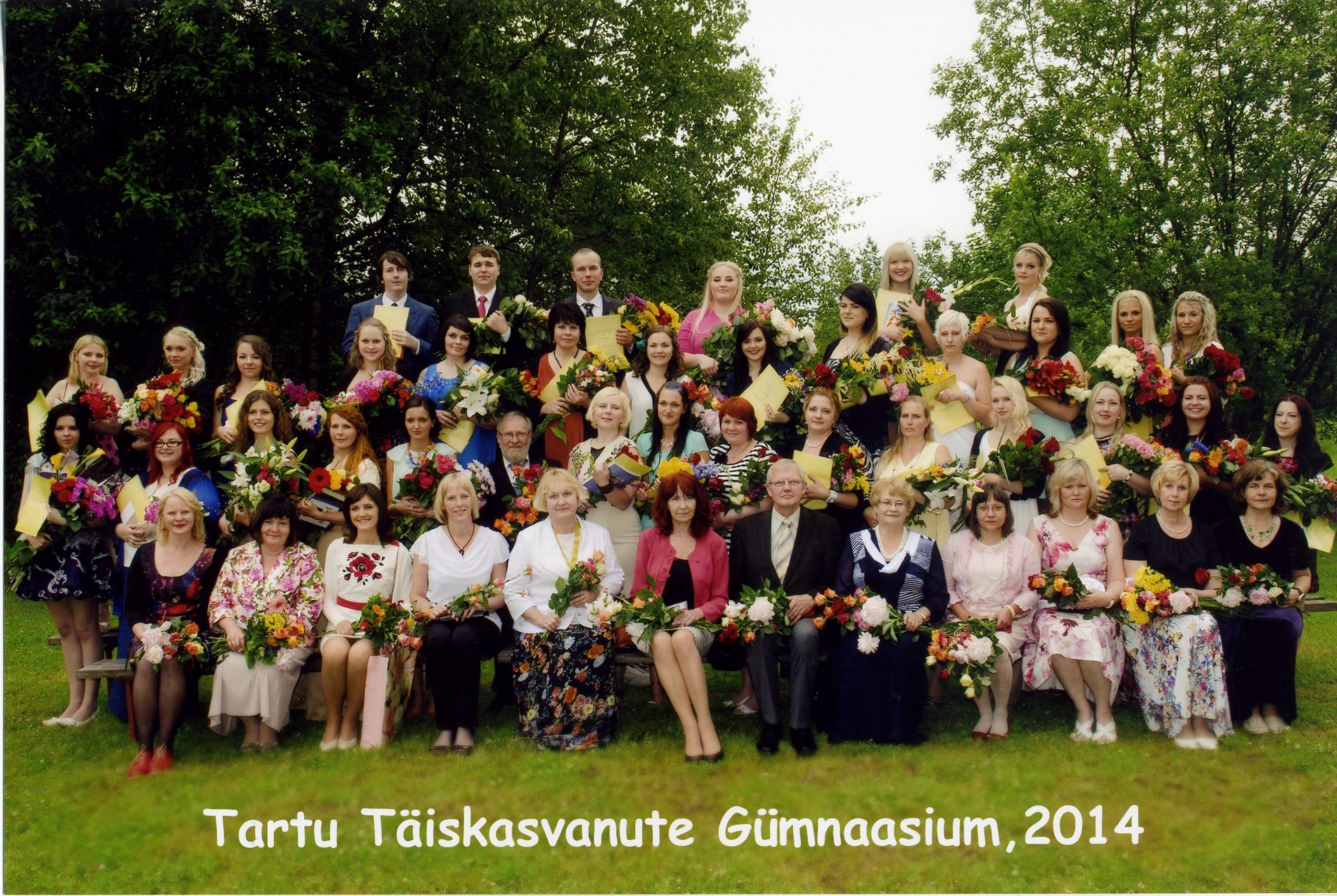 Õpilaste arv aastate lõikes e miks on vaja koondada jõud
Koostööpartnerid
Tartu Linnavalitsus, LV Haridusosakond, koolid

Tartu Vangla 

ETKA Andras 

Hariduse Tugiteenuste Keskus

Rajaleidja Keskus

Tartu Kutsehariduskeskus

Tartu Rahvaülikool

Töötukassa (sellest aastast koolil koolituskaart)
Õpilaste leidmiseks on vaja
Igal tasandil selgitustööd hariduse vajalikkusest ja selle võimalustest

Keskhariduseta noorte toetamist õppetöös osalemiseks, mõningate ettevõtjate väärtushinnangute muutumist

Kaasabi keskhariduseta noorte leidmiseks, innustamiseks ja kooli suunamiseks 

Reklaamikampaaniate läbiviimist ja selle toetamist
Õppida pole kunagi hilja –                       Sa saad hakkama!